BRK4001
Customize and Tune Microsoft Office 365 Data Loss Prevention
Jack Kabat
Wesley Holley
Balancing User Productivity and Risk
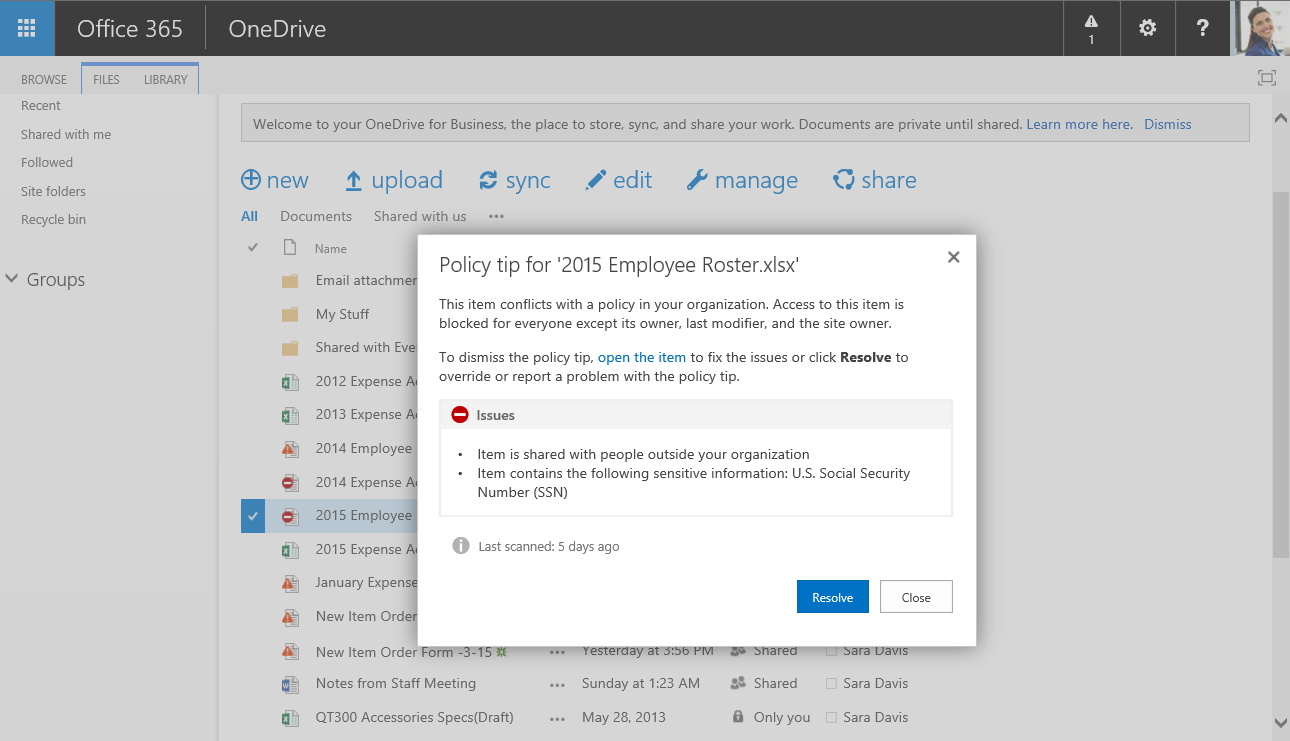 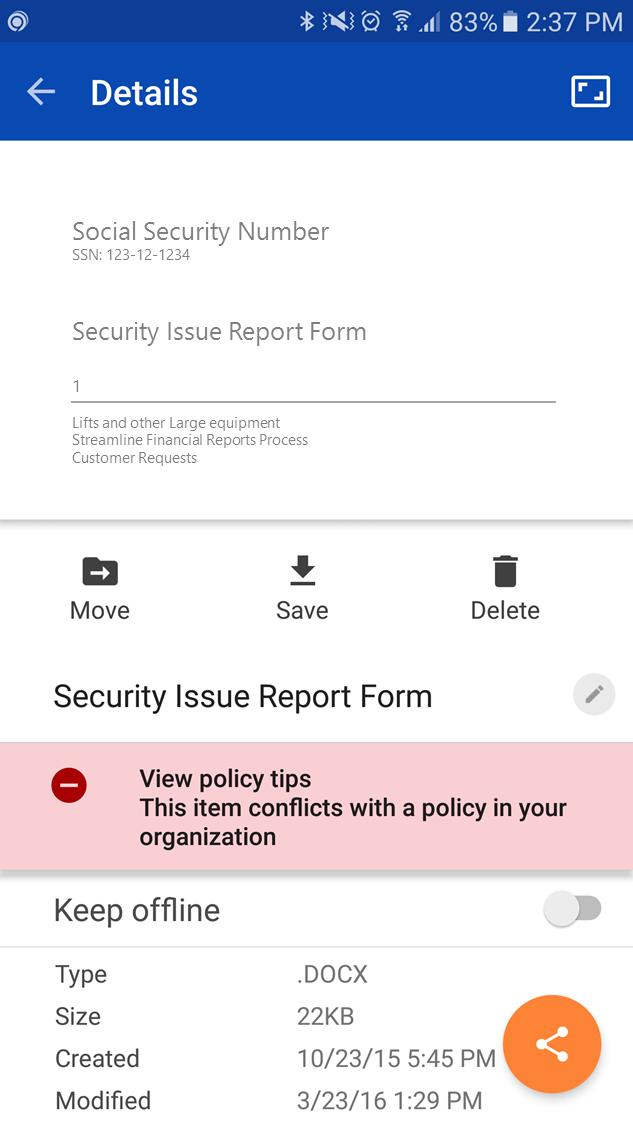 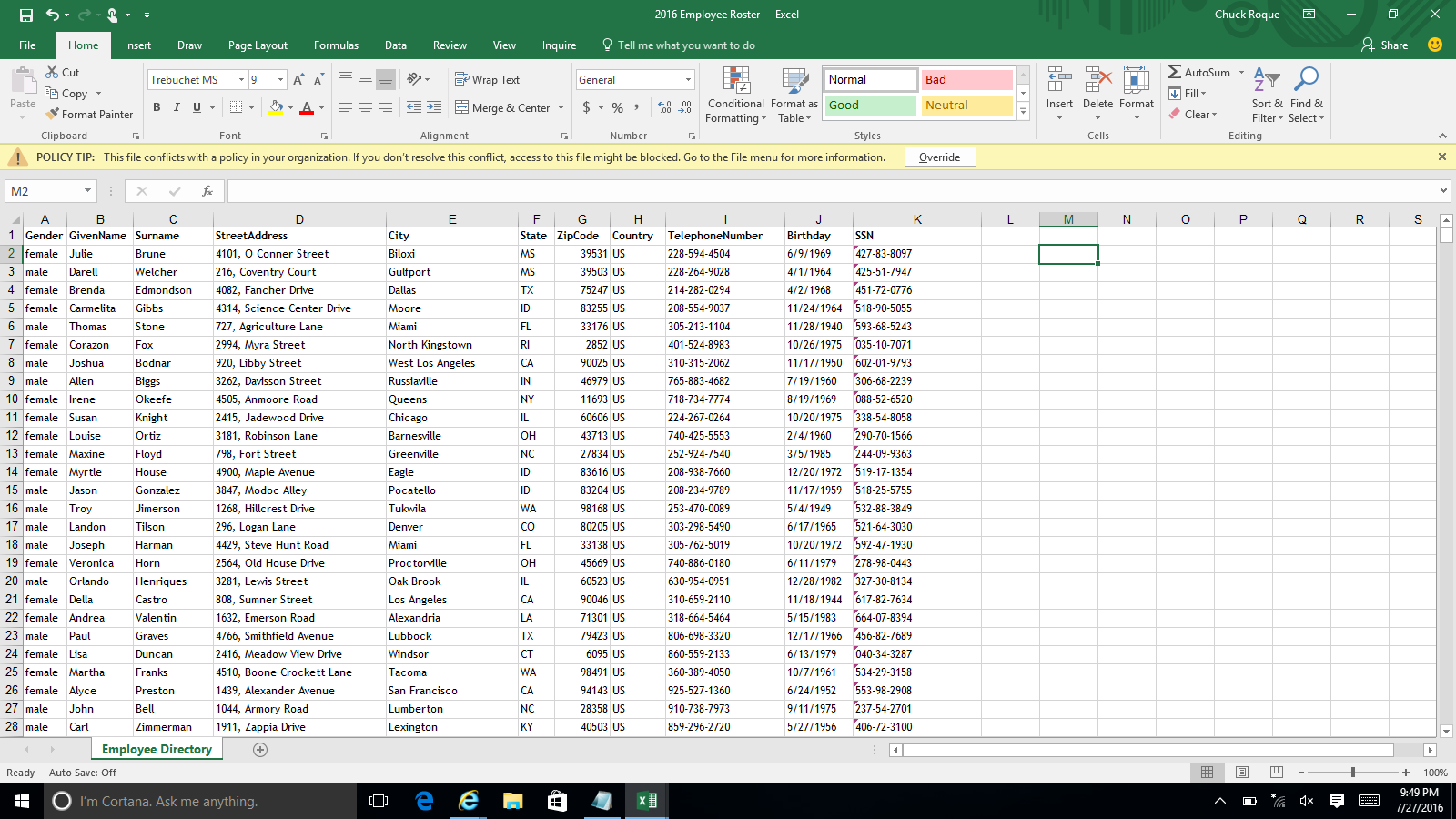 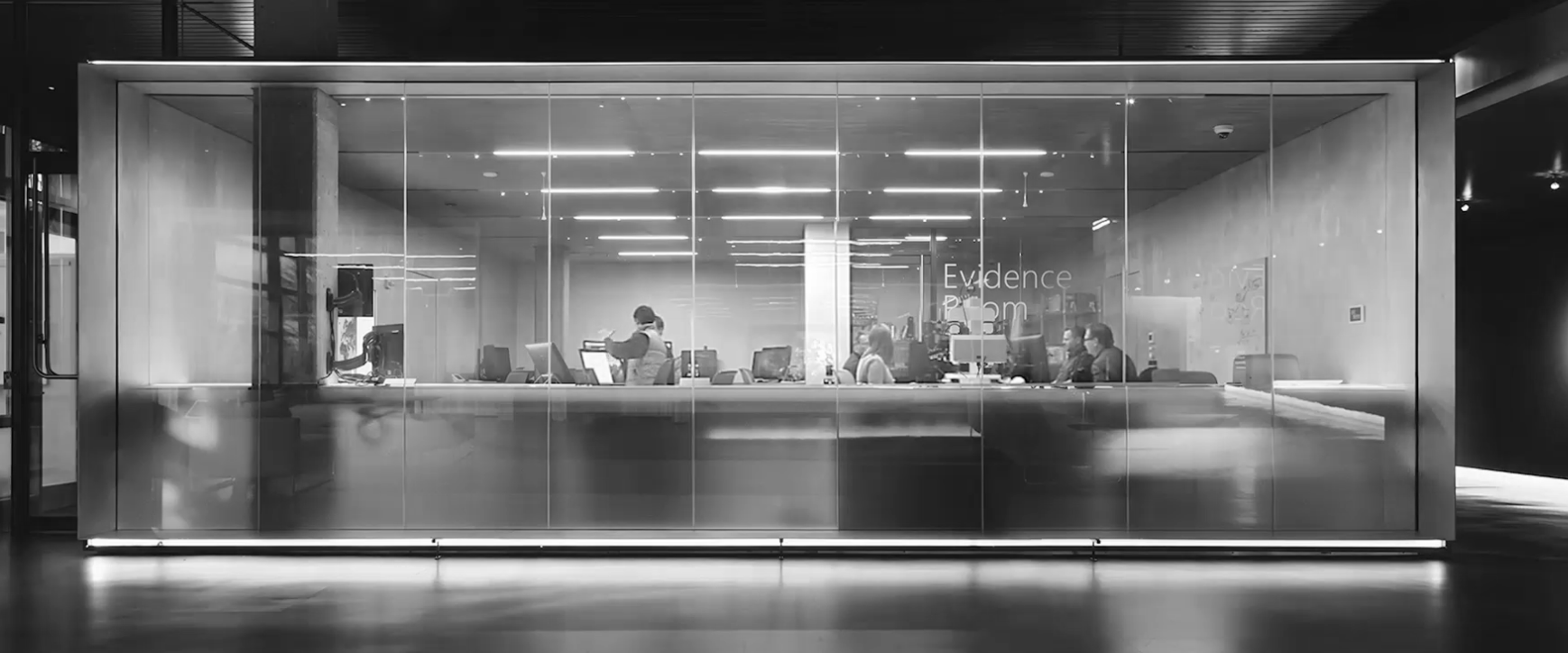 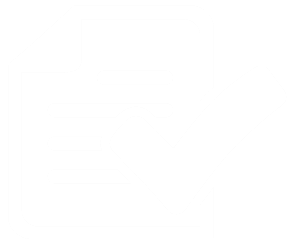 Identifying the Right Content is Key
50%
Year over year growth rate
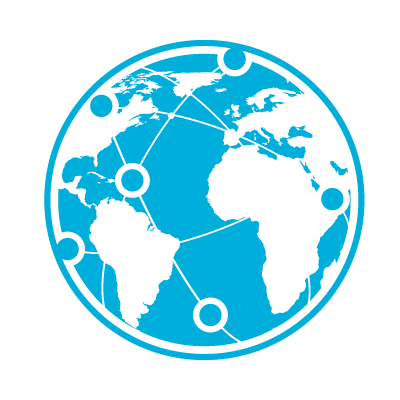 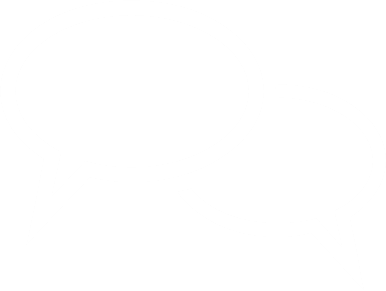 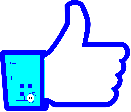 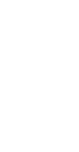 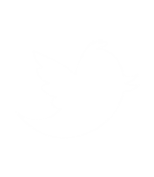 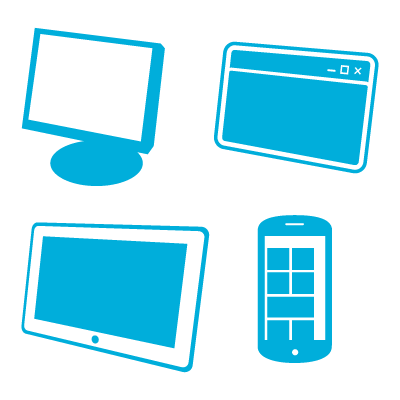 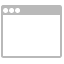 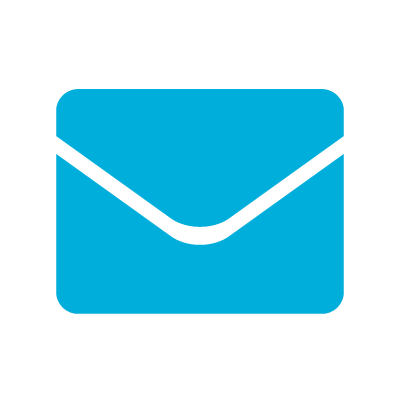 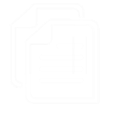 Volume and complexity of data is increasing
Customization Capabilities
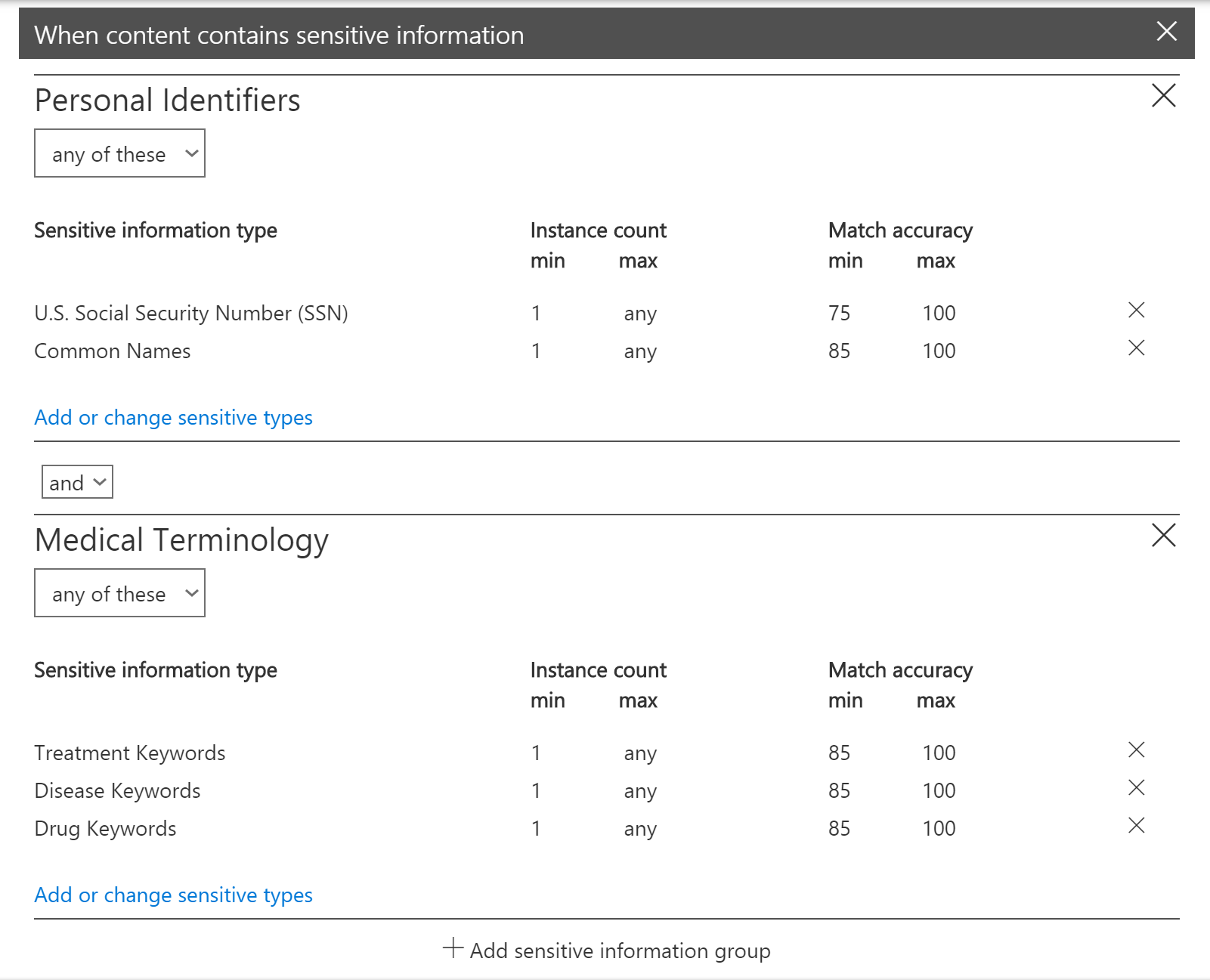 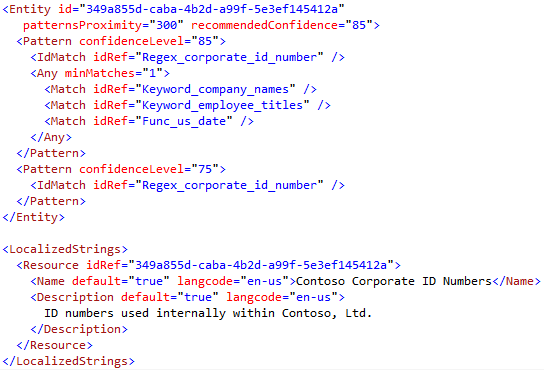 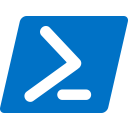 Count &
Confidence
Settings
Keyword and Grouping Adjustments
Adjustment of Built-in Types
Creating Own Custom Types
Demo: Policy-based Customization
Jack Kabat
Customization Capabilities
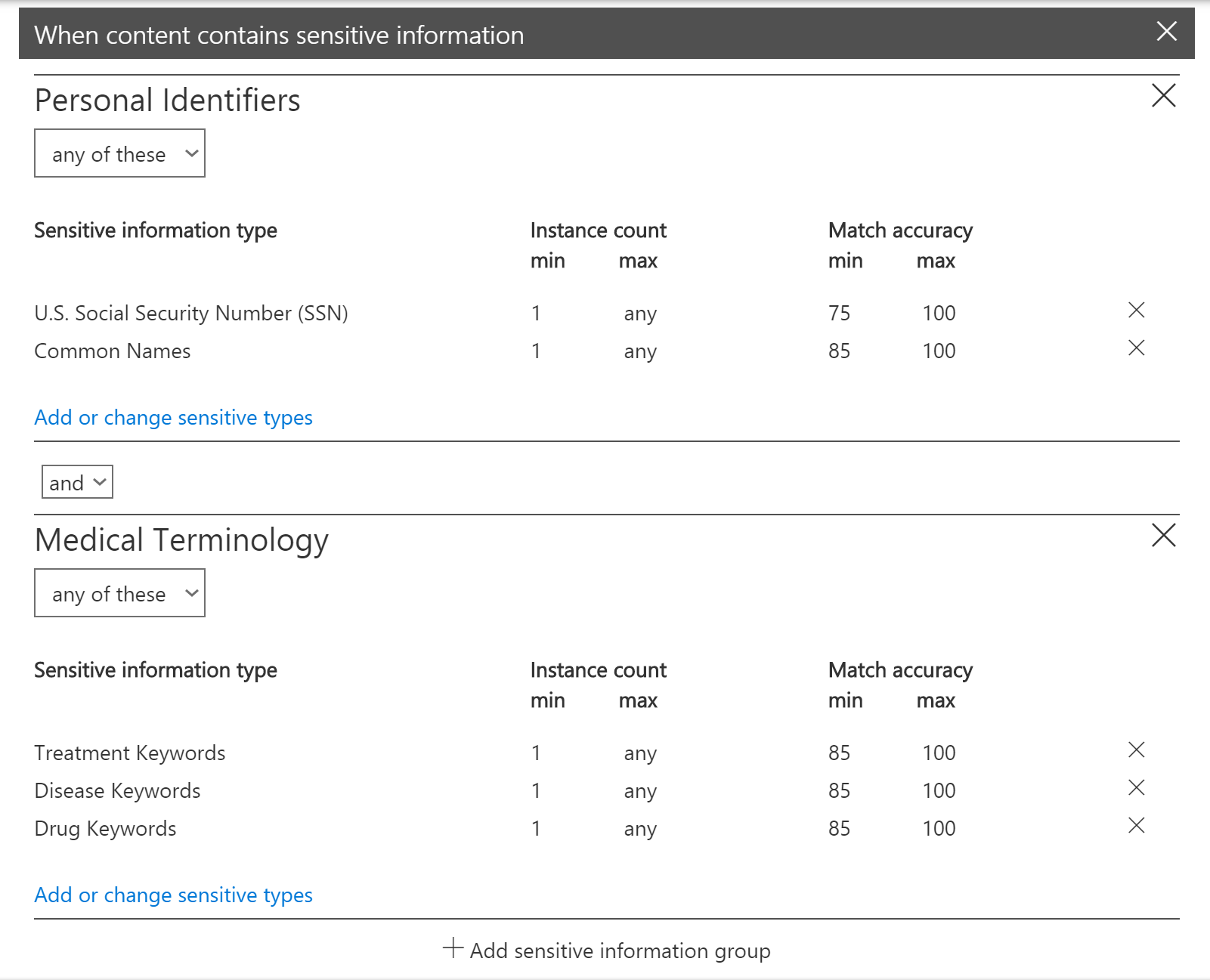 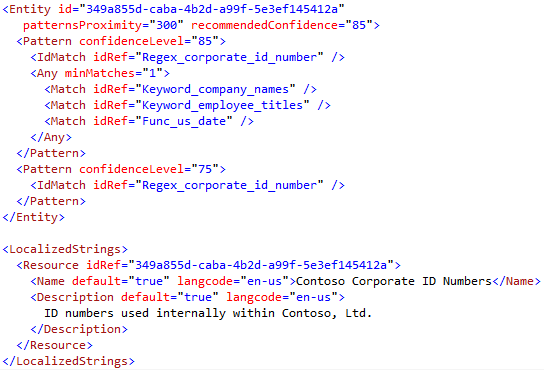 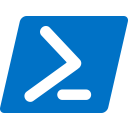 Count &
Confidence
Settings
Keyword and Grouping Adjustments
Adjustment of Built-in Types
Creating Own Custom Types
Principles of Matching Content
Pattern
Characters, formatting, checksum
908475021
Principles of Matching Content
Pattern
Characters, formatting, checksum
Additional Evidence
Proximity
Keywords, dates, other patterns, etc.
Proximity window
Proximity window
…Provider: Lamna Healthcare Co. Record Number:                   Processed by: Sofia Neves Total Covered…
908475021
IdMatch
Match
Demo: Creating Own Custom Types
Wesley Holley
Detection Methods Summary
Regular expressions
Other evidence in proximity
Internal functions (dates, checksums)
Dictionaries
M of N keyword matches
Unique matching
Logical grouping operators
Negative evidence
Fingerprinting algorithm
Fully extensible to support custom types extending built-in types of creating fully custom
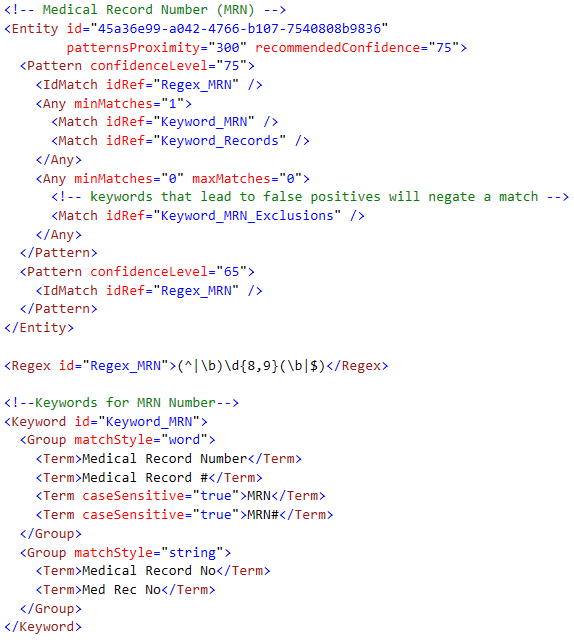 Document Fingerprinting
GET TEMPLATE CONTENT
Fabrikam Patent Form Tracking Number Author Date Invention Title Names of all authors...
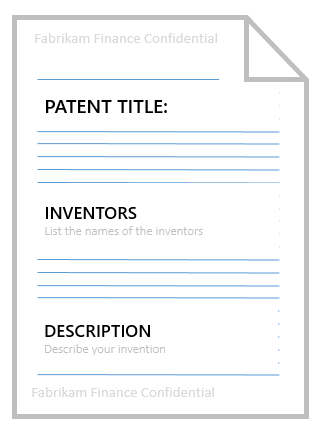 CLASSIFICATION RULE  with FINGERPRINT
CONFIGURATION
CREATE FINGERPRINT
Condensed representation of the template content
Document is not stored
Stored as a sensitive information type
Evaluation 
+ verdict
Fabrikam Patent Form Tracking Number 12345 Author Alex Date 1/28/2014 Invention Title Fabrikam Green Energy...
GET EMAIL CONTENT
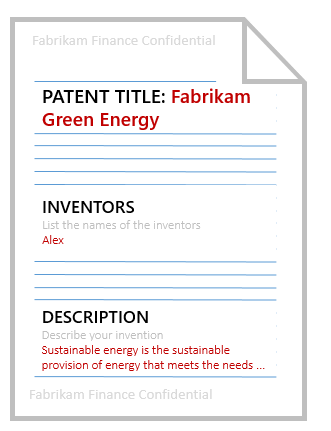 FINGERPRINT
GENERATION
Temporary in memory representation
Used for comparson with source fingerprint created at config time
CREATE FINGERPRINT
RUNTIME
VERDICT
Compare the two fingerprints
Evaluate a ’containtment coefficient’ to declare template contained in email content
Data Driven Tuning
See “what-if” with audit policy mode
Your users are your signal – false positives
Reporting trends filtered pivoted by rule
Test classification document matching 
Use Alerting notification for proactive notices
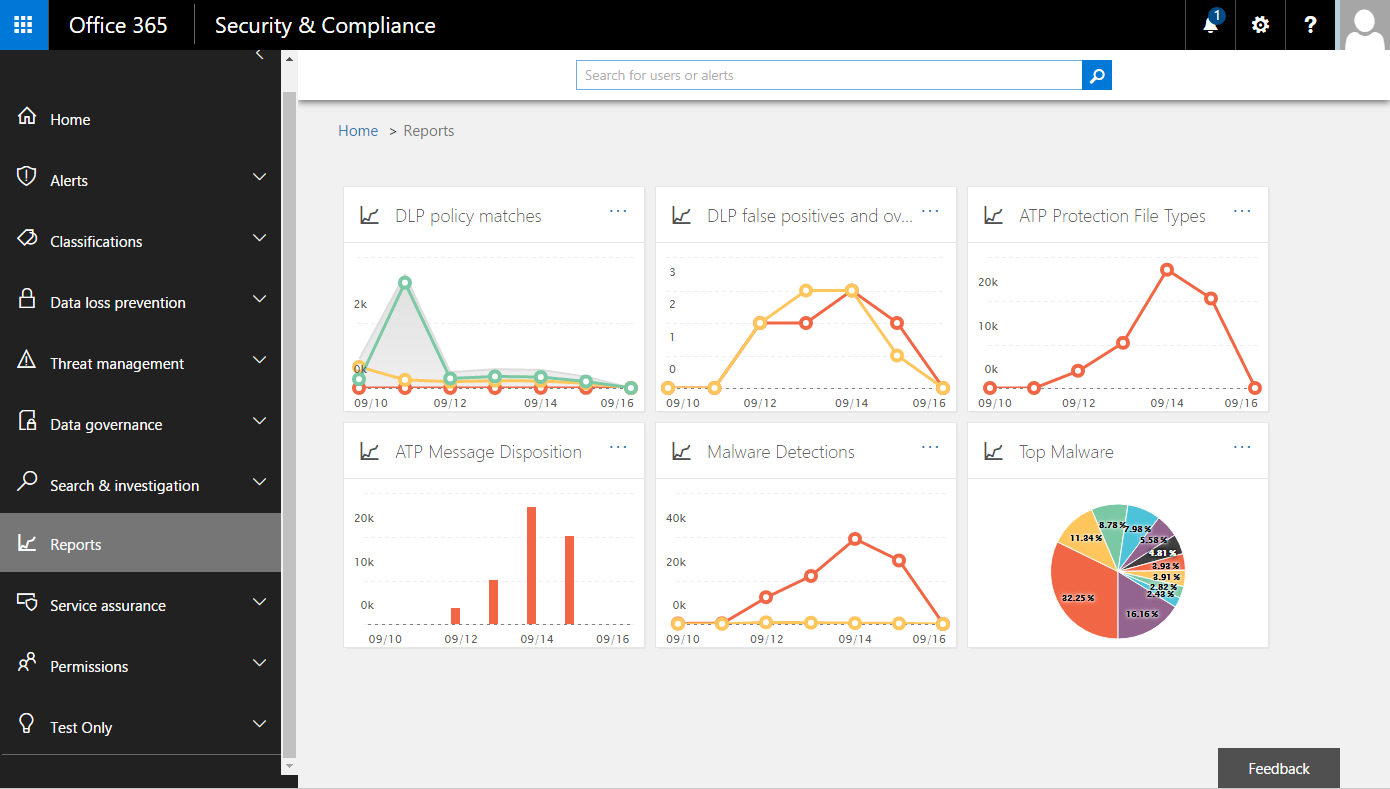 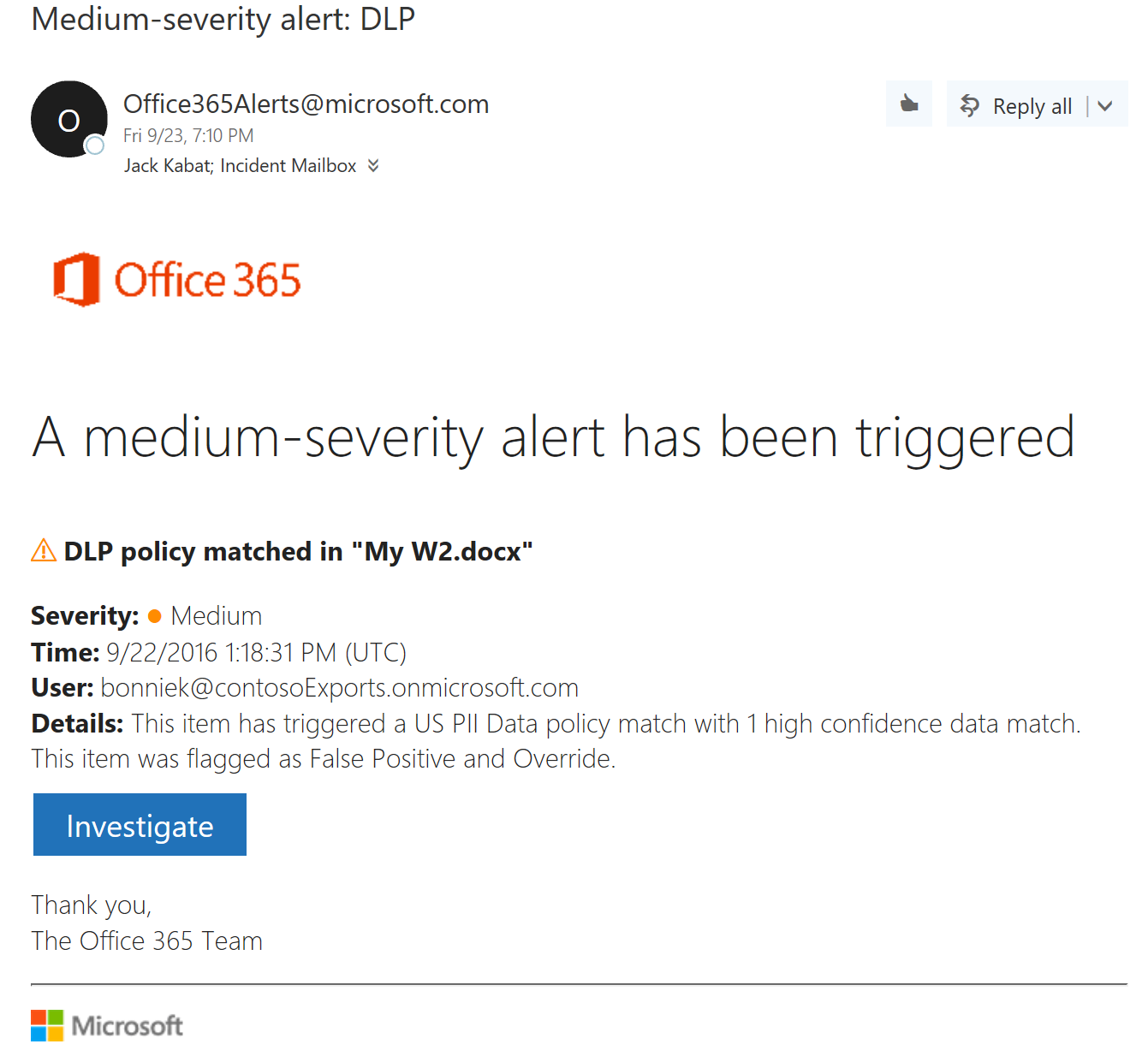 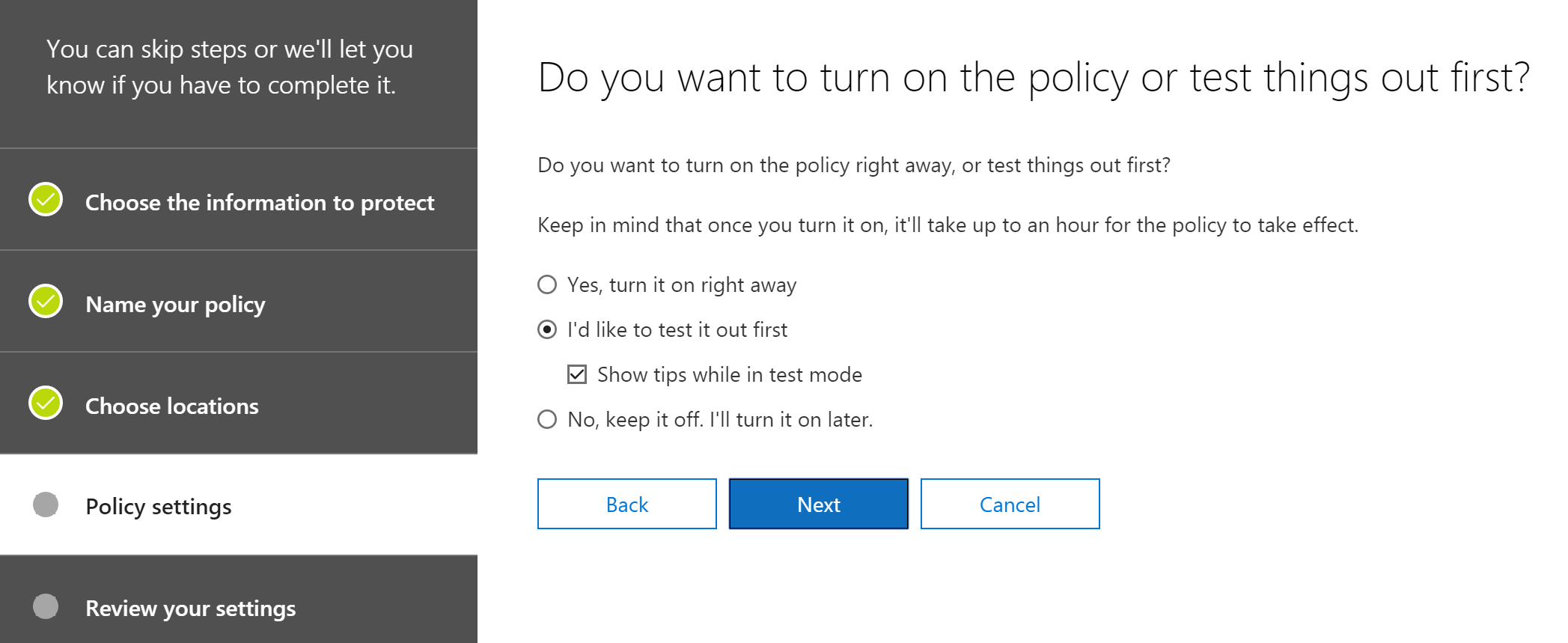 Demo: Data Driven Tuning
Customization and Tuning Capabilities Summary
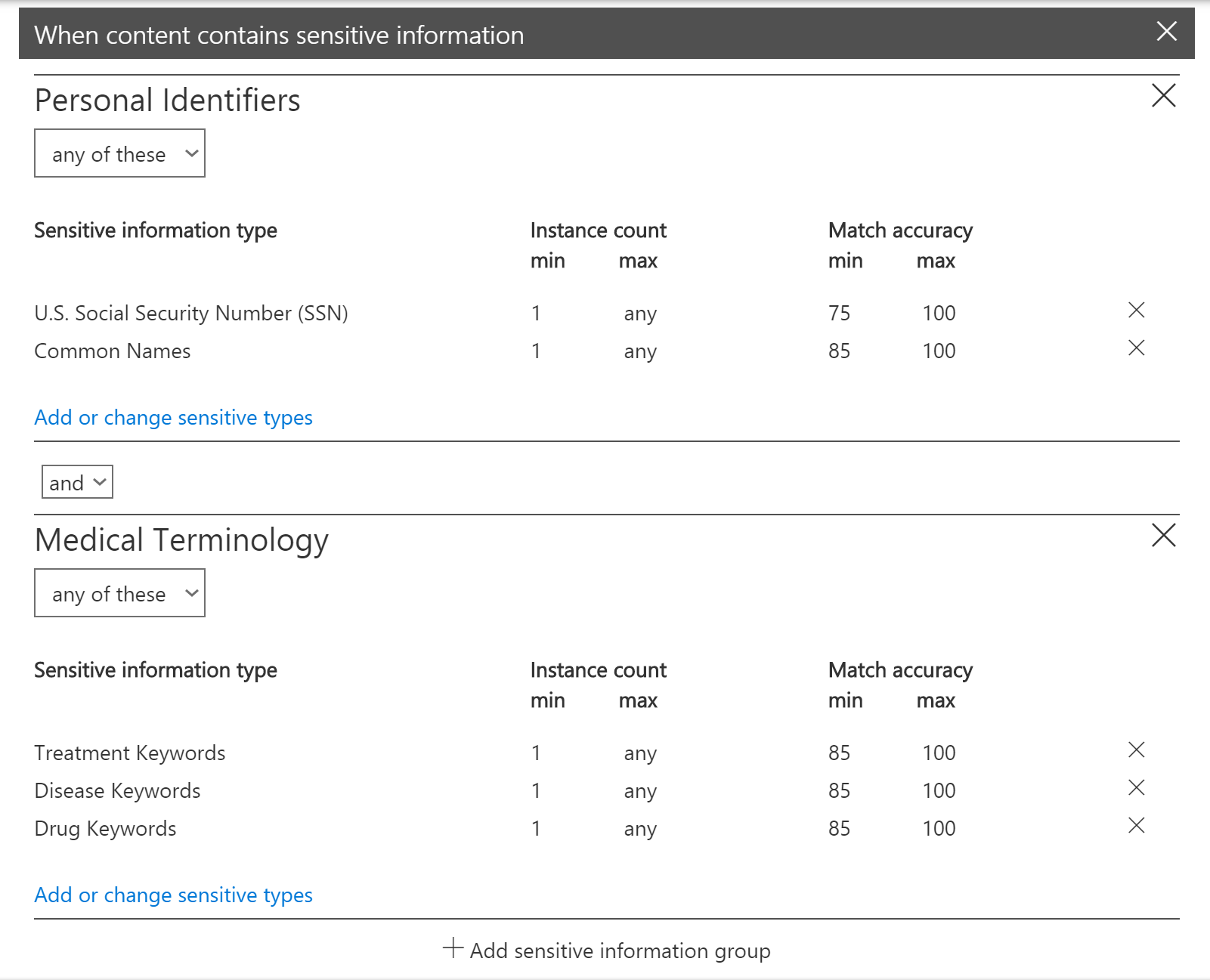 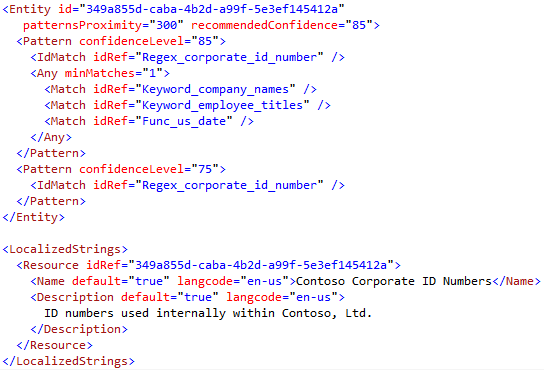 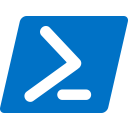 Count &
Confidence
Settings
Keyword and Grouping Adjustments
Adjustment of Built-in Types
Fully Custom Types
Related Content
BRK3021 - Protect your sensitive information with Office 365 Data Loss Prevention
BRK3017  - Own your data and service - monitor and investigate with Office 365 Auditing, Insights and alerts
BRK1009 - Learn how Office 365 security and compliance leverages intelligence in a cloud first world
Deploy, ramp-up on new services and onboard new users with Microsoft FastTrack:http://fasttrack.microsoft.com/
Join the Microsoft Tech Community to collaborate, share, and learn from the experts:http://techcommunity.microsoft.com
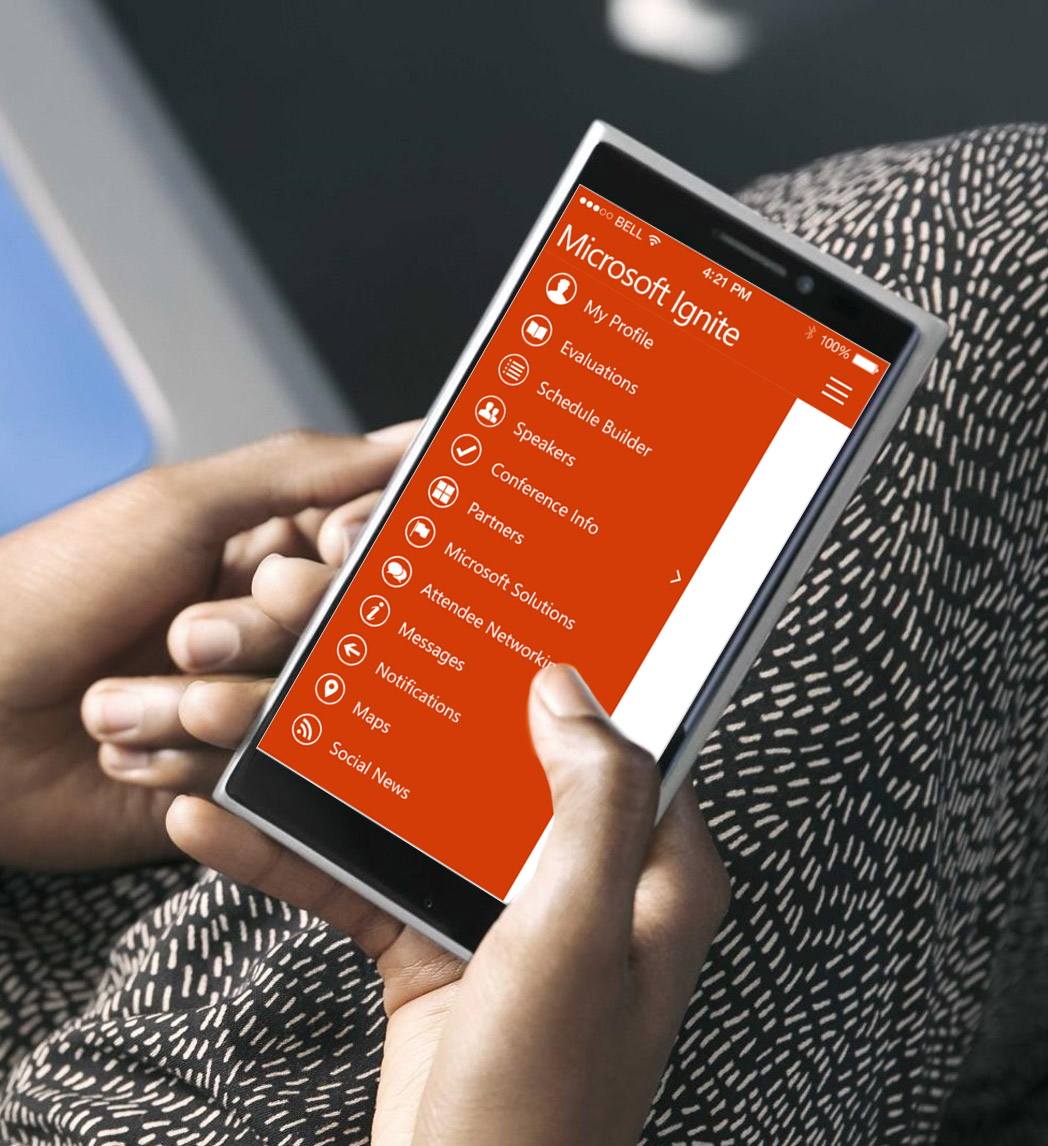 Please evaluate this session
Your feedback is important to us!
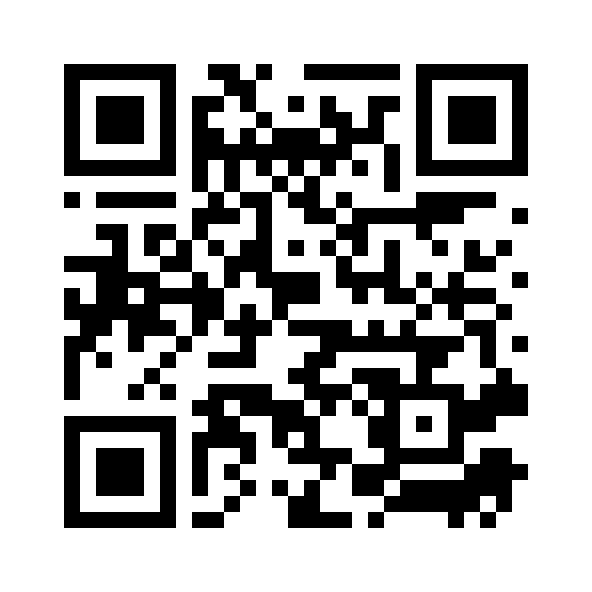 From your PC or Tablet visit MyIgnite at http://myignite.microsoft.com

From your phone download and use the Ignite Mobile App by scanning  the QR code above or visiting https://aka.ms/ignite.mobileapp